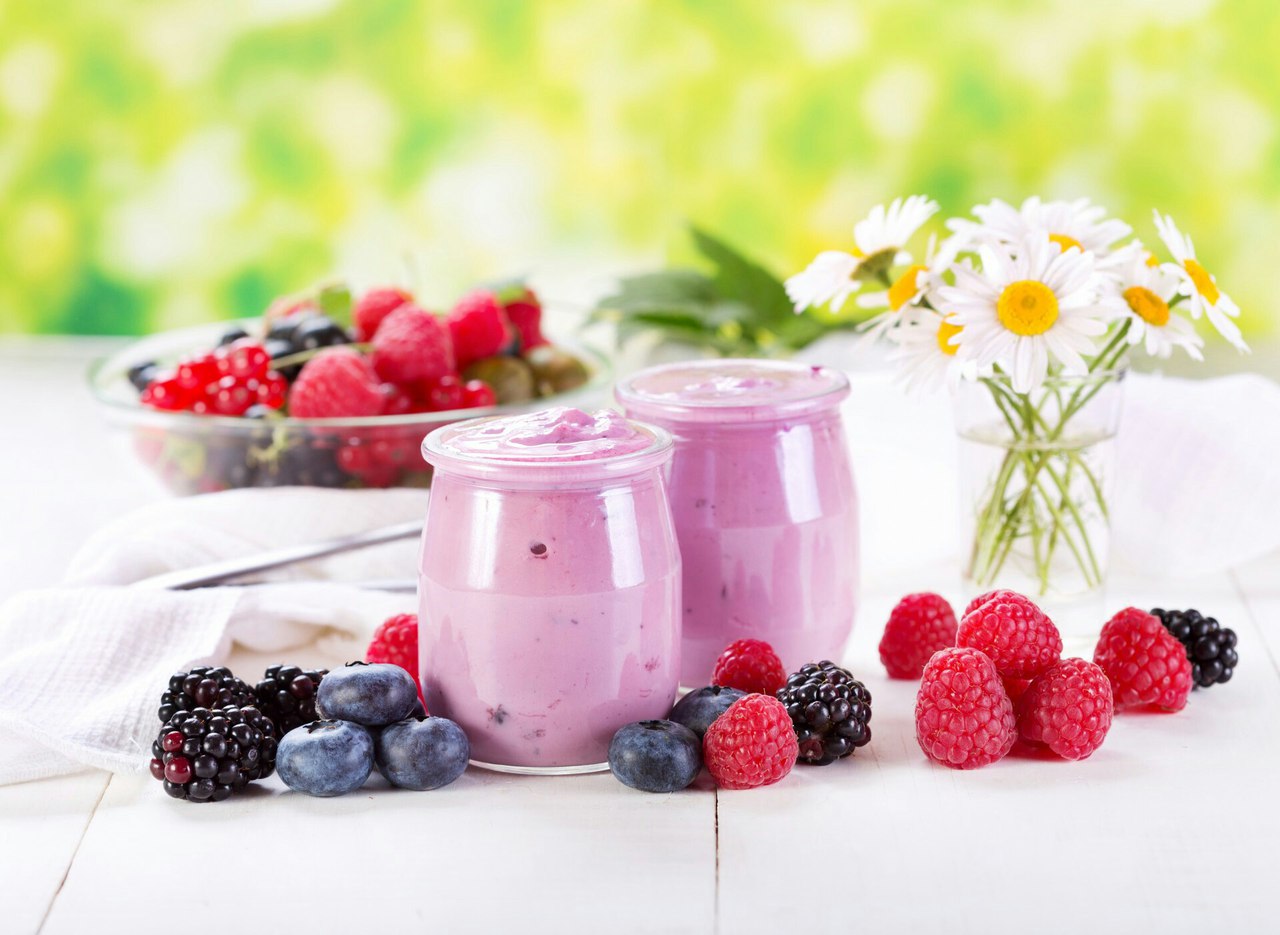 Викторина «Азбука здорового
 питания»
Представление команд
«Витаминки»
«Апельсинки»
Команда «Апельсинки»ДевизЗолотые апельсинкиЭто солнца витаминкиЭто шутки это смехЭто радость и успехКоманда «Витаминки»ДевизВитамины всем нужны, в жизни очень мы важныВитамины побеждают, никогда не унывают.
Горшочек, вари!
«Узнай по запаху!!!»
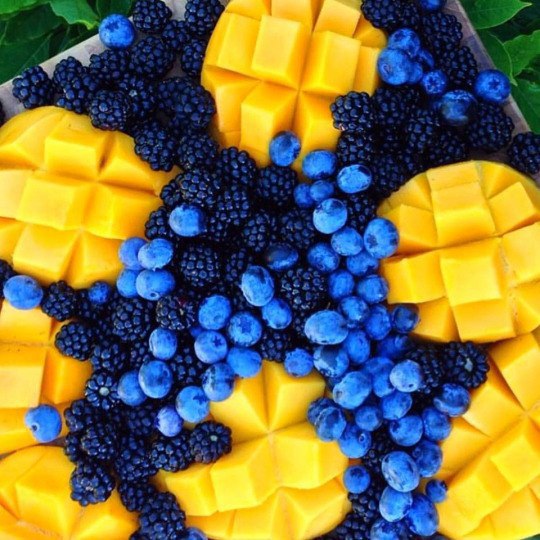 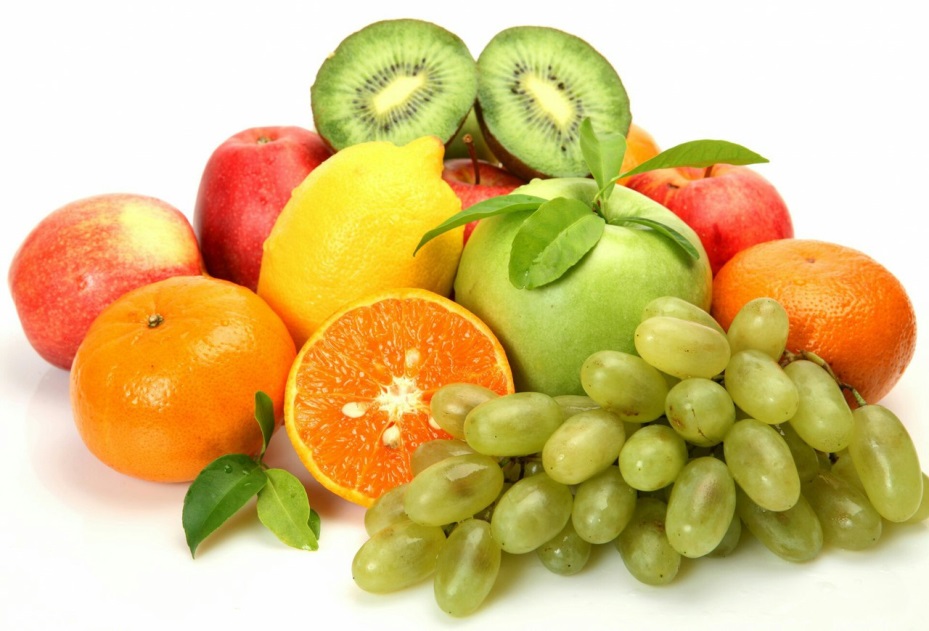 «Овощная разминка»
Кроссворд «Молоко и молочные продукты»
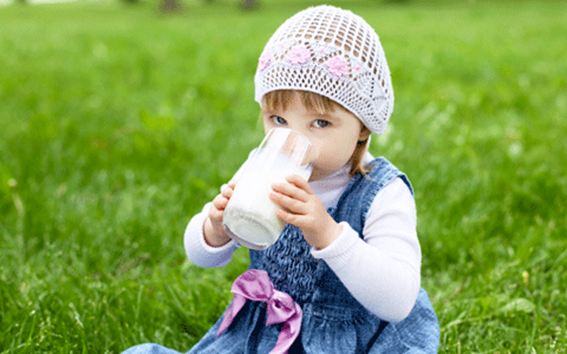 «МОЛОКО И МОЛОЧНЫЕ ПРОДУКТЫ»
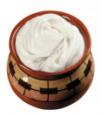 с
м
а
е
т
н
а
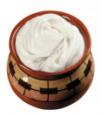 с
м
а
е
т
н
а
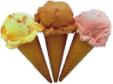 м
о
р
ж
е
н
о
о
е
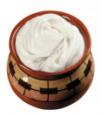 с
м
а
е
т
н
а
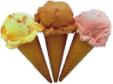 м
о
р
ж
е
н
о
о
е
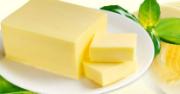 м
а
с
л
о
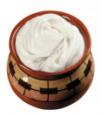 с
м
а
е
т
н
а
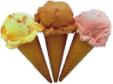 м
о
р
ж
е
н
о
о
е
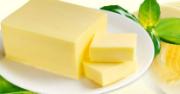 м
а
с
л
о
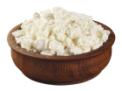 т
в
о
о
р
г
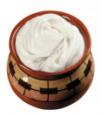 с
м
а
е
т
н
а
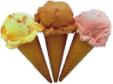 м
о
р
ж
е
н
о
о
е
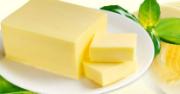 м
а
с
л
о
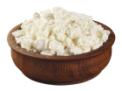 т
в
о
о
р
г
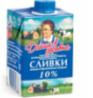 к
с
л
и
в
и
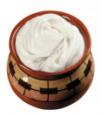 с
м
а
е
т
н
а
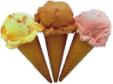 м
о
р
ж
е
н
о
о
е
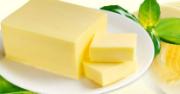 м
а
с
л
о
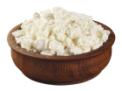 т
в
о
о
р
г
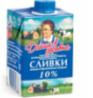 к
с
л
и
в
и
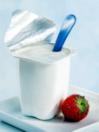 г
й
о
у
т
р
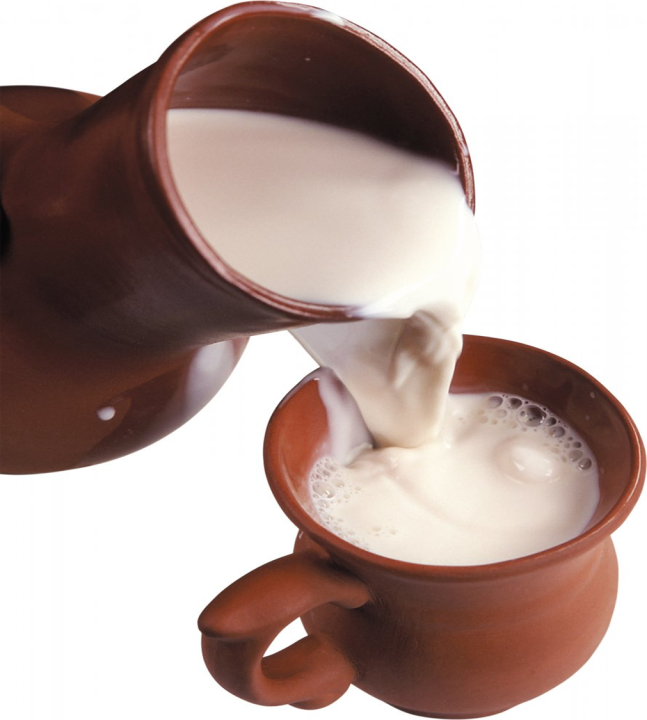 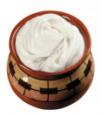 с
м
а
м
е
т
н
а
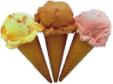 м
о
р
ж
е
н
о
о
о
е
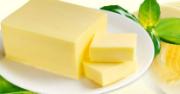 м
а
с
л
л
о
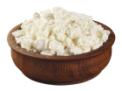 т
в
о
о
о
р
г
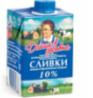 к
к
с
л
и
в
и
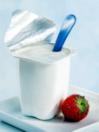 г
о
й
о
у
т
р
МОЛОДЦЫ!
Эксперименты с Кока-колой
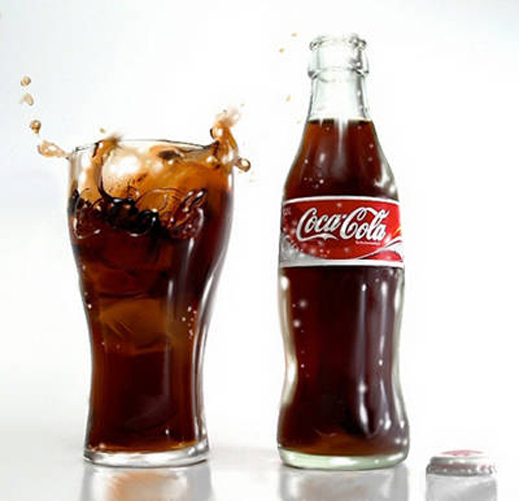 Кока-кола и яйцо.
Цель: определить влияние кока-колы на зубную эмаль.
1. Кладем в баночку яйцо.
2. Наливаем кока-колу, закрываем.
3. Оставляем на 6 часов.
4. Вынимаем яйцо
5. Вытираем салфеткой.
Что мы видим? Яйцо стало коричневым.
Вывод: употребление кока-колы приводит к потемнению зубной эмали
Кока-кола и гвоздь.
Цель: определить влияние кока-колы на стенки желудка.
1. Наливаем кока-колу в баночку.
2. Опускаем в банку ржавый гвоздь, закрываем.
3. Оставляем на 6 часов.
4. Вынимаем гвоздь.
5. Вытираем салфеткой.
6. Сравниваем.
Что мы видим? Ржавчина с гвоздя удалилась.
Вывод: употребление кока-колы влияет на стенки желудка
Кока-кола и молоко.
Цель: определить взаимодействие кока-колы на другие продукты.
1. Наливаем кока-колу в баночку. 
2. Добавляем молоко, закрываем.
3. Оставляем на 6 часов.
Что мы видим? На дне банки появился черный осадок.
Вывод: употребление кока-колы влияет на другие продукты, в результате чего появляется осадок.
Полезные напитки
Полезные напитки
Полезные напитки
Полезные напитки
Полезные напитки
Полезные напитки
Полезные напитки
«Что за рыбка?»
Камбала
«Что за рыбка?»
Щука
«Что за рыбка?»
Ёрш
«Что за рыбка?»
Сом
«Что за рыбка?»
Карась
«Что за рыбка?»
Сельдь
Спасибо за внимание!